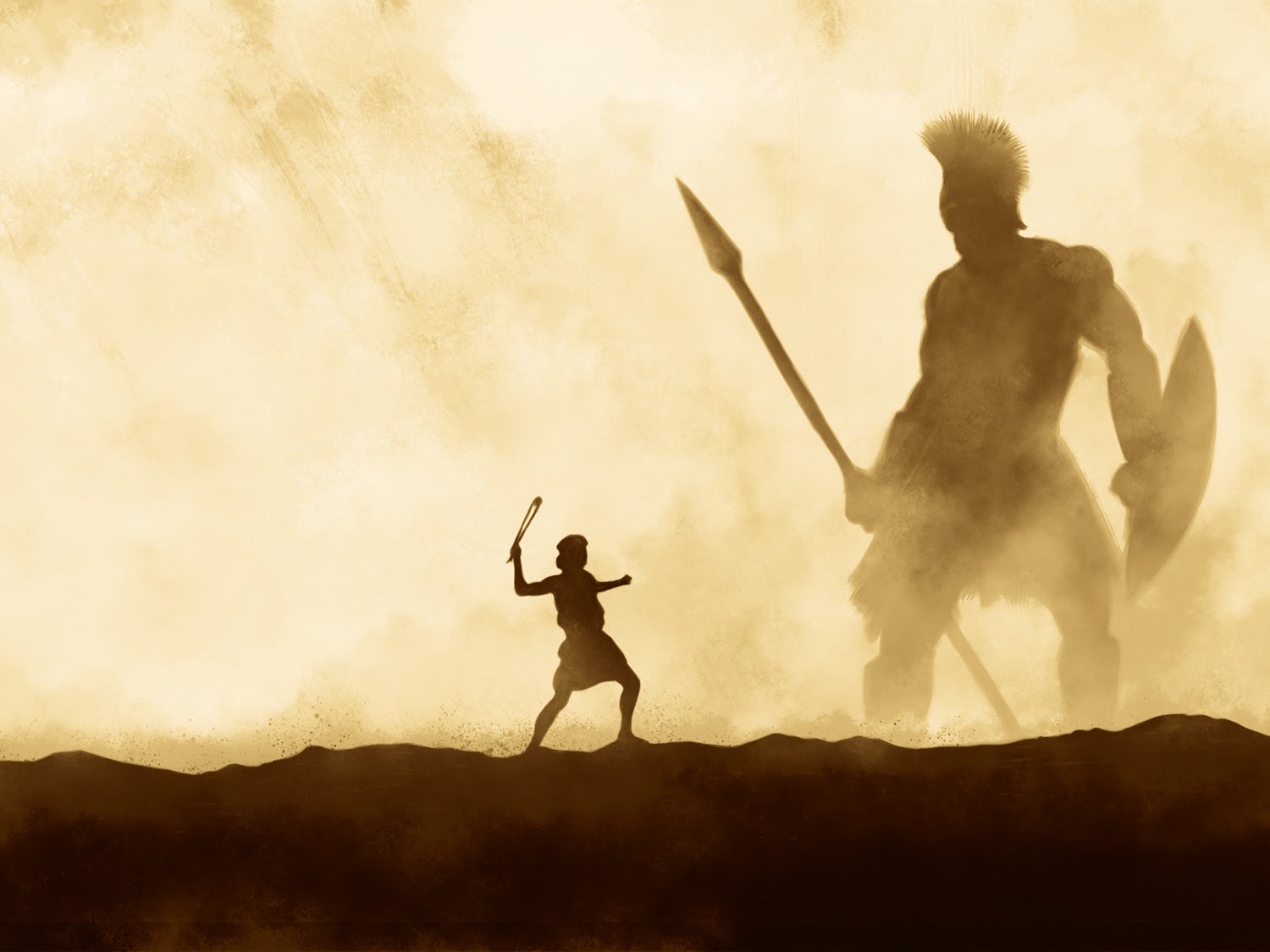 Conquering Giants1 Samuel 17:40-51
A series of sermons regarding some of the giants that we face today and the power that God provides to overcome them.
Mt. Baker
Church of Christ
Goliath  Lives!
Goliath  Lives!
The spirit of Goliath today
False teaching and deceit
Fleshly lusts
The Love of the World
Peer Pressure
Goliath  Lives!
The spirit of David today
Standing up for truth
Preserving purity
Saying “NO” to worldliness
Defending God’s righteousness
The Text In Context
The Battle Lines
The Giant
The Israelites
The Shepherd / Savior
Questions…
How did a young shepherd become a Giant Slayer?
Why didn’t someone else fight the giant?
Why even fight with giants?
Slaying Giants
He Gave His Heart To The Lord
“Fully devoted”
Slaying Giants
He Gave His Heart To The Lord
“Fully devoted”
He Cared About The Things of The Lord
“Is there not a cause?”
Slaying Giants
He Gave His Heart To The Lord
“Fully devoted”
He Cared About The Things of The Lord
“Is there not a cause?”
He Conquered His Lion and Bear
Begins with every-day obedience
Slaying Giants
He Gave His Heart To The Lord
“Fully devoted”
He Cared About The Things of The Lord
“Is there not a cause?”
He Conquered His Lion and Bear
Begins with every-day obedience
He Recognized that the Battle is The Lord’s
His faith was in God’s power – not his own
Slaying Giants
1 Samuel 17:40-51